JLab Hall B PRad II and X17 Beam Line Layout
November 2024
Bob Miller
Chris Guthrie
Outline
Beam Line Drawings at: 
wiki.jlab.org/Hall-B/engineering/hallb_eng_wiki/index.php/Main_Page
Hall-B engineering
Prad II and X17 Upstream of the Tagger Magnet
Prad II from Tagger Magnet to Hycal
Prad II Scintillator Tagger
Prad II Scintillator Tagger Positions
X17 from Tagger Magnet to Hycal
X17 Vacuum Tank Window
GEM Detectors
Hycal to Beam Dump
A1
A2
B1
B1
PRad II and X17 Upstream of the Tagger Magnet
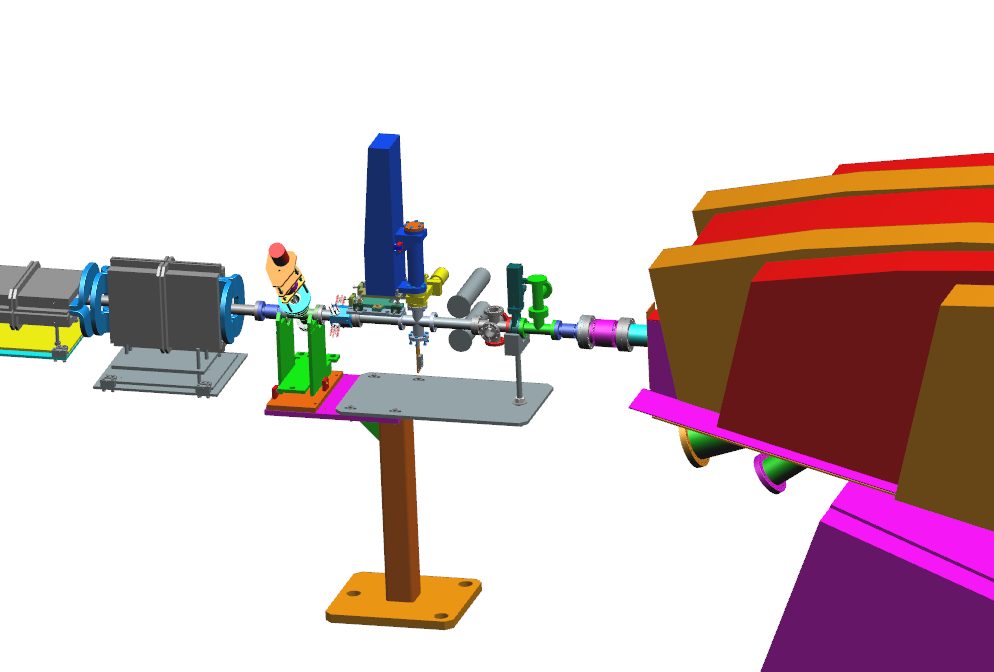 Collimator Block
Halo
Counters
Harp and Radiator Foils
Valve and Gauges
A1
A2
B1
B1
Raster Magnets
Tagger Magnet
PRad II from Tagger Magnet to Hycal
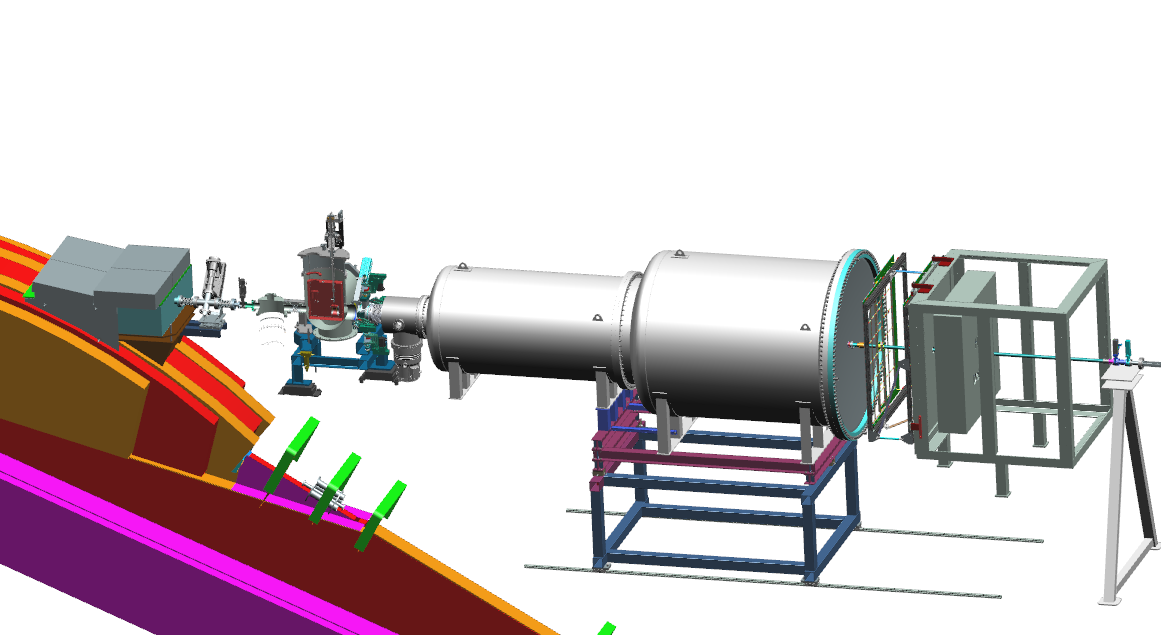 Harp
PRad Target
Scintillator Assembly
GEM Detectors
Vacuum Tanks
Hycal
Collimator Box
PRad II Target to Hycal Lead Tungstate Counters is 6.2 Meters
A1
A2
B1
B1
PRad II Scintillator Tagger
Four scintillator paddles
Mounted to the downstream side of the target
Each paddle can move in and out independently
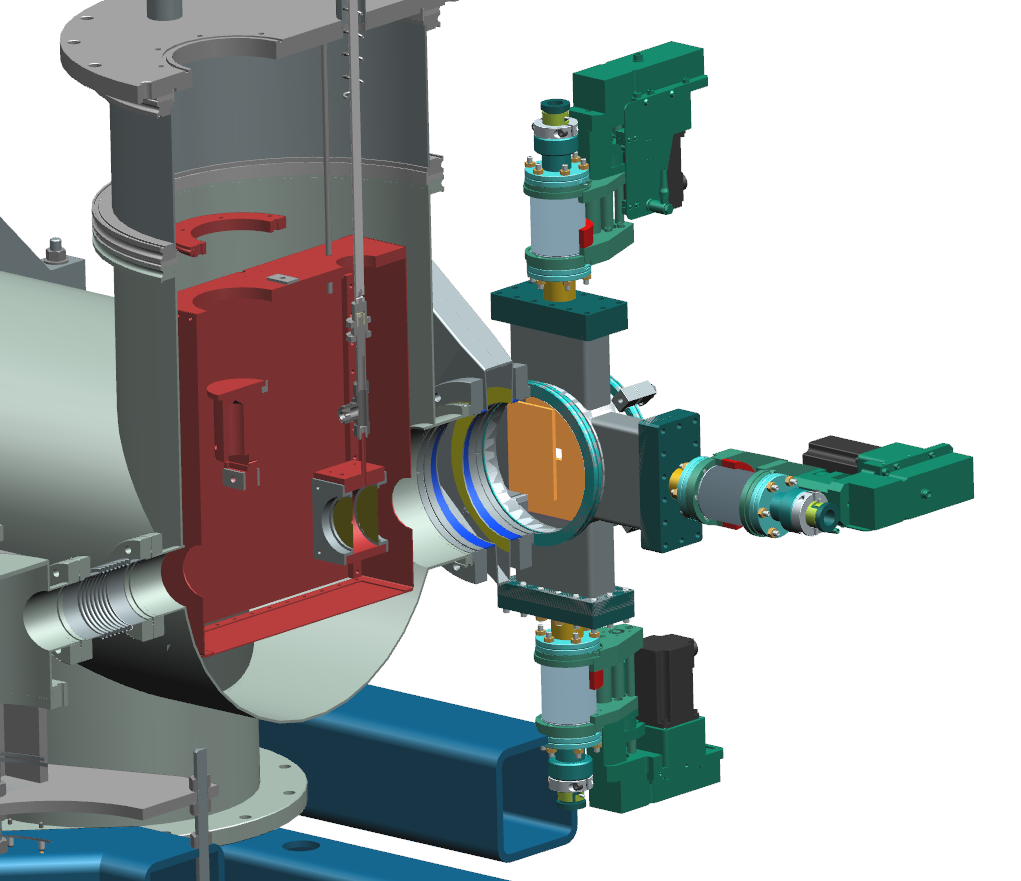 A1
A2
B1
B1
PRad II Scintillator Tagger Positions
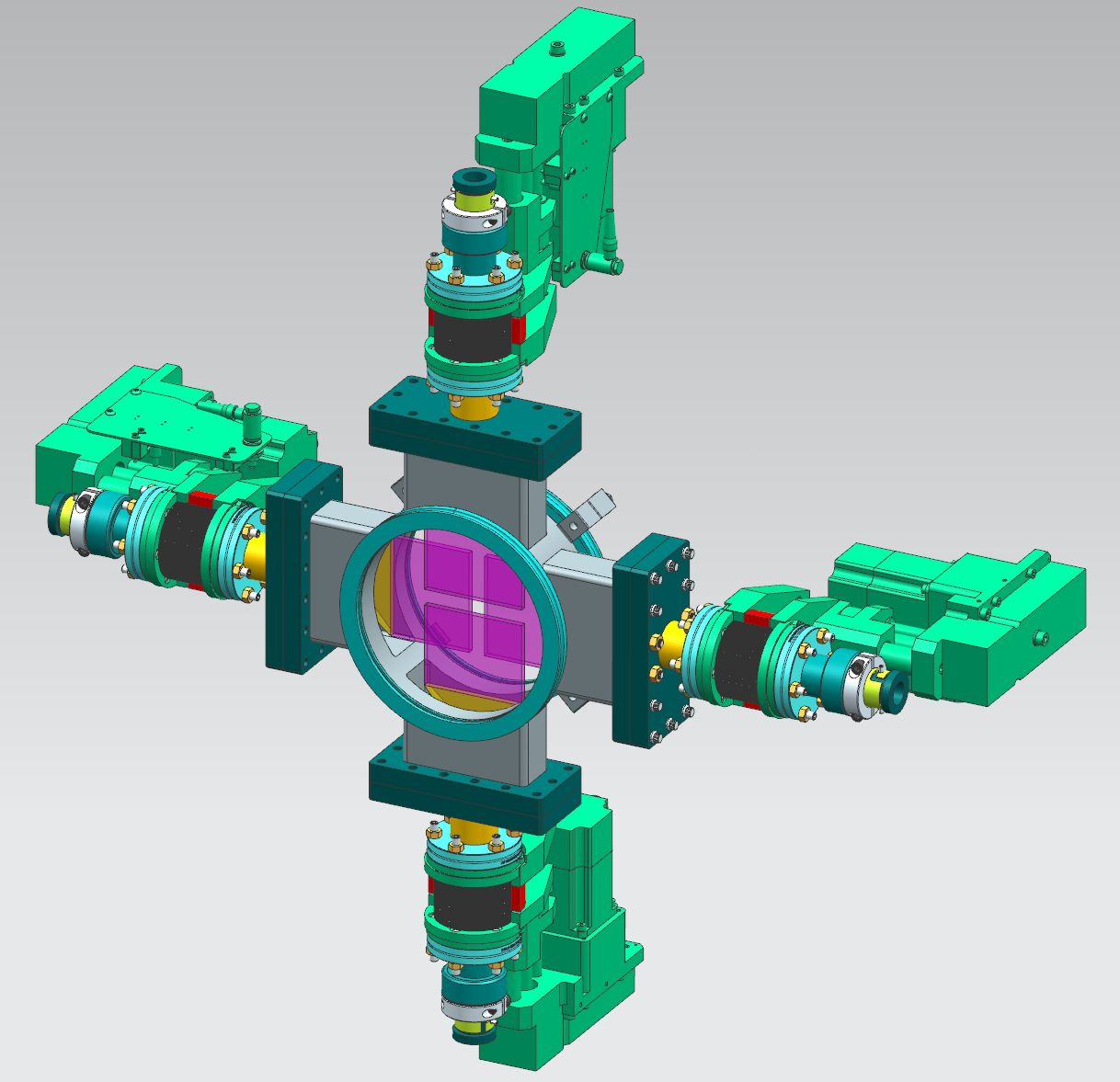 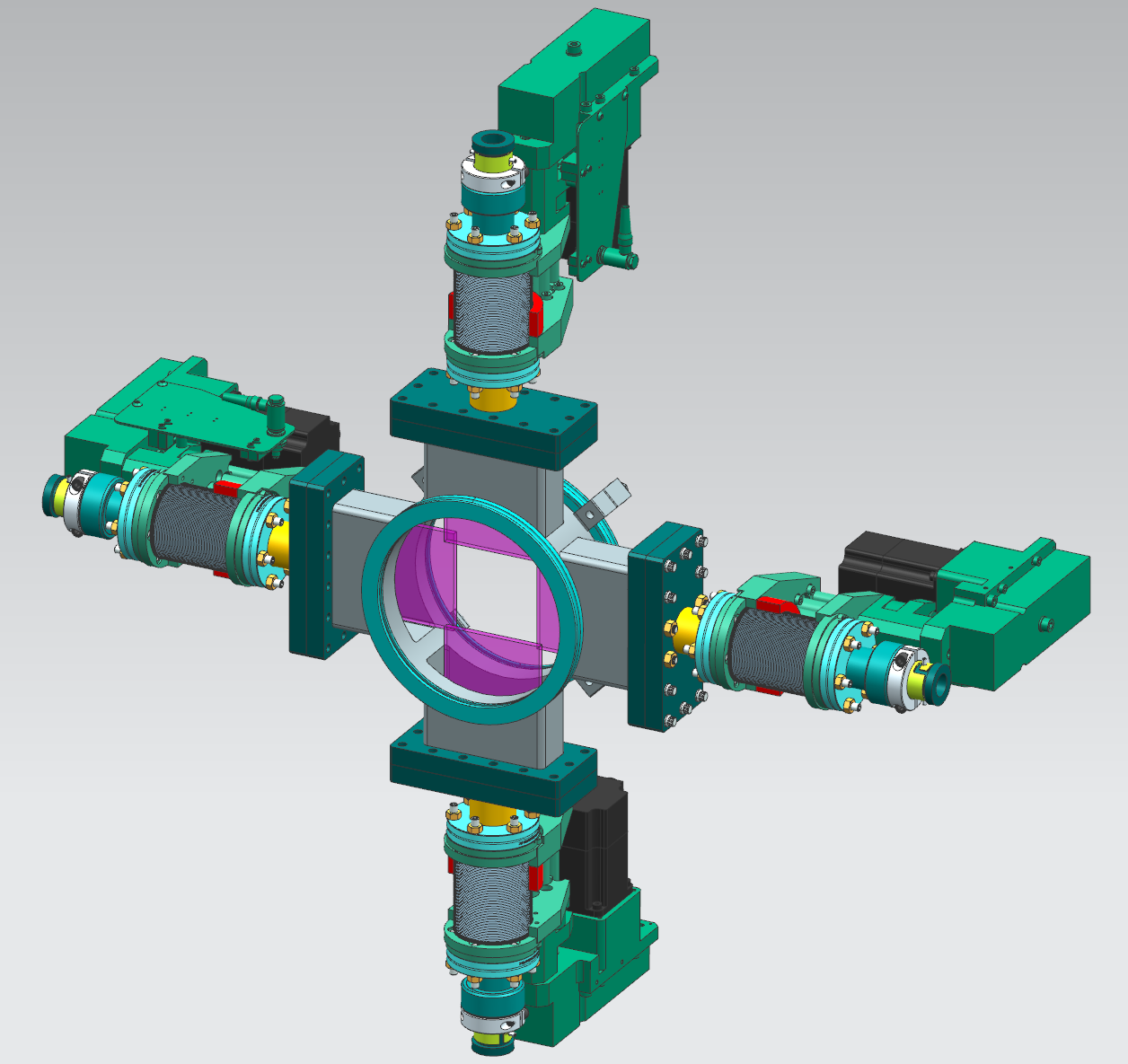 A1
A2
B1
B1
Scintillators in for Hycal Calibration
Scintillators Retracted for PRad II Operation
X17 from Tagger Magnet to Hycal
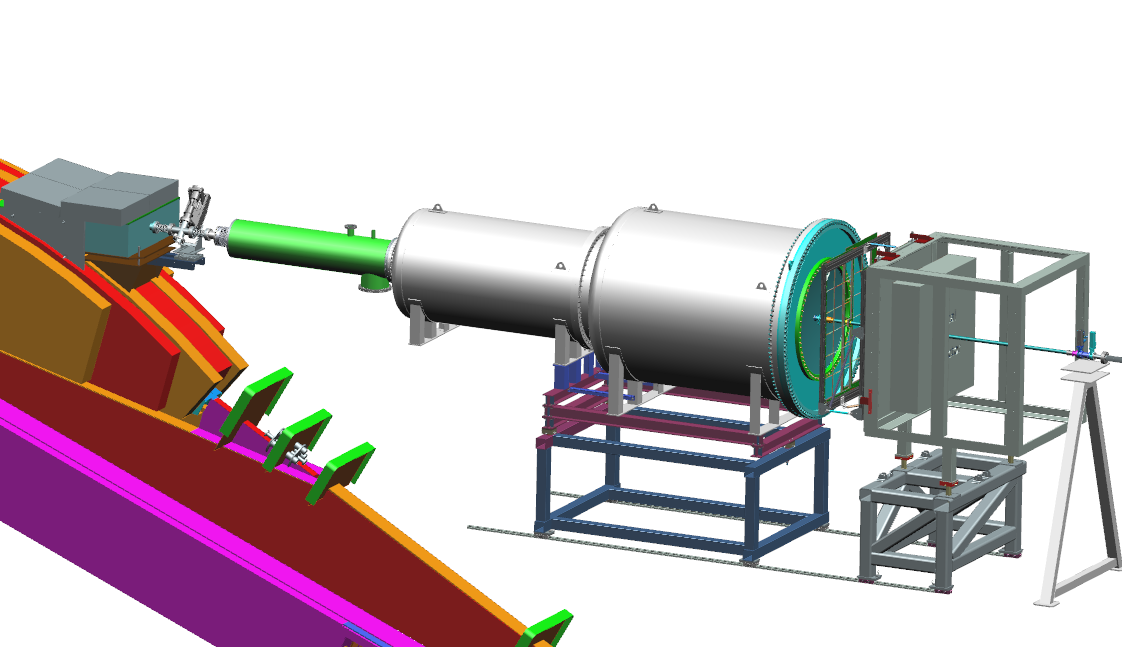 Target
Vacuum Tube
Vacuum Tanks
GEM Detectors
1 Meter Window
Hycal
Collimator Box
X17 Target to Hycal Lead Tungstate Counters is 7.5 Meters
A1
A2
B1
B1
X17 Vacuum Tank Window
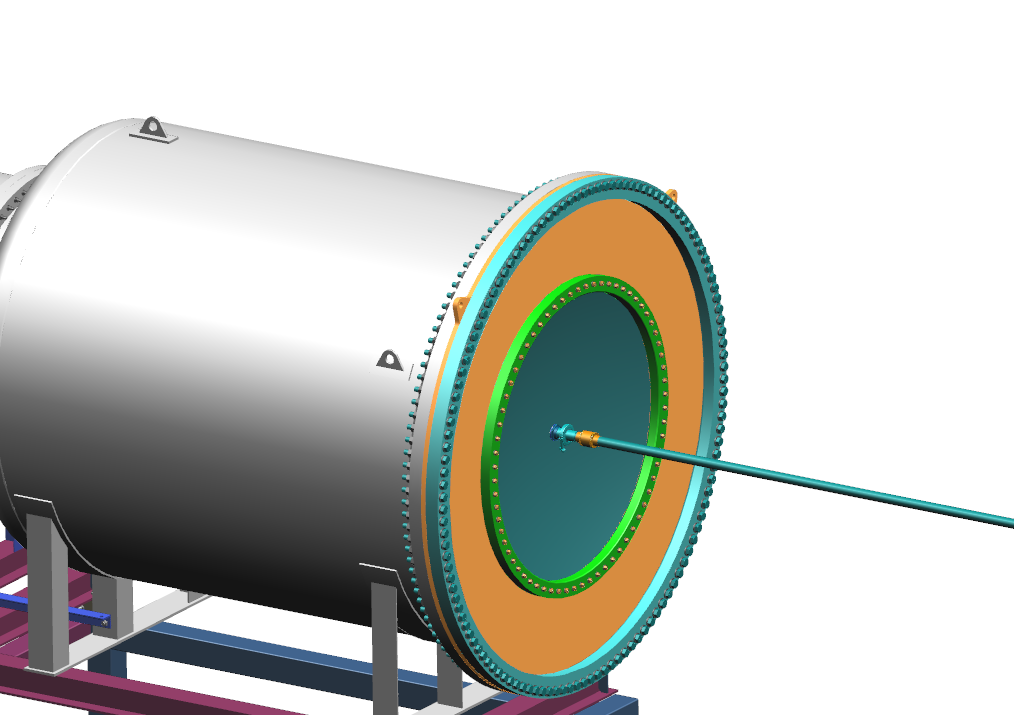 1 Meter Diameter Window 
0.020” Thick Aluminum
Aluminum Beam Tube Adapter
SST Bellows
Aluminum Beam Tube Through Hycal
Window Adapter in Orange
A1
A2
B1
B1
GEM Detectors
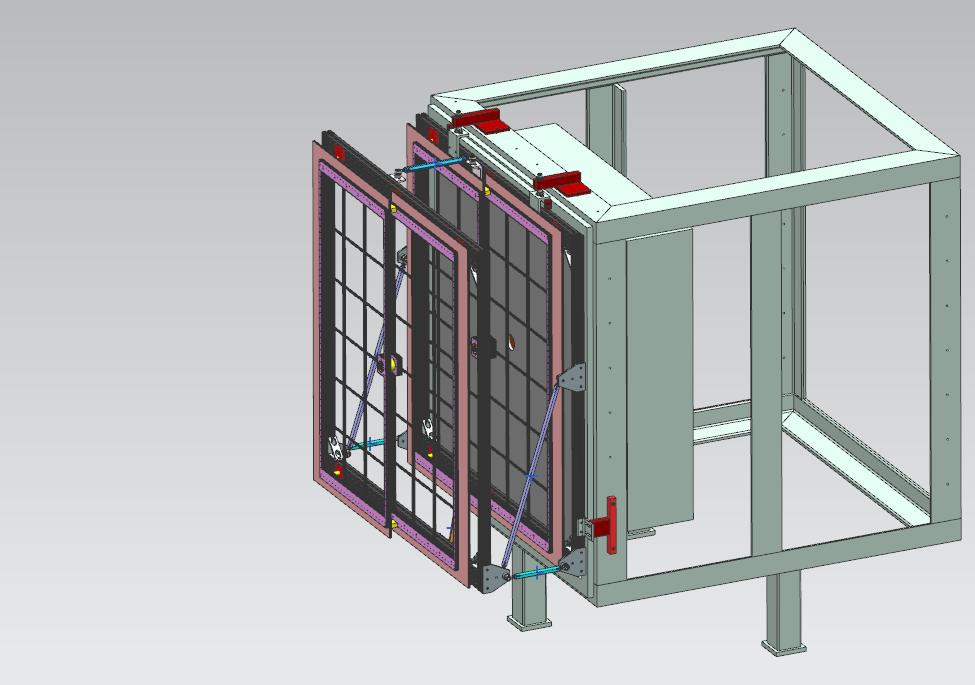 Downstream GEM Mounted to Hycal as in PRad I
Upstream GEM Mounted to Downstream GEM via Links
GEMs are Spaced 40 cm Apart – Upstream Plane to Upstream Plane
Hycal to Beam Dump
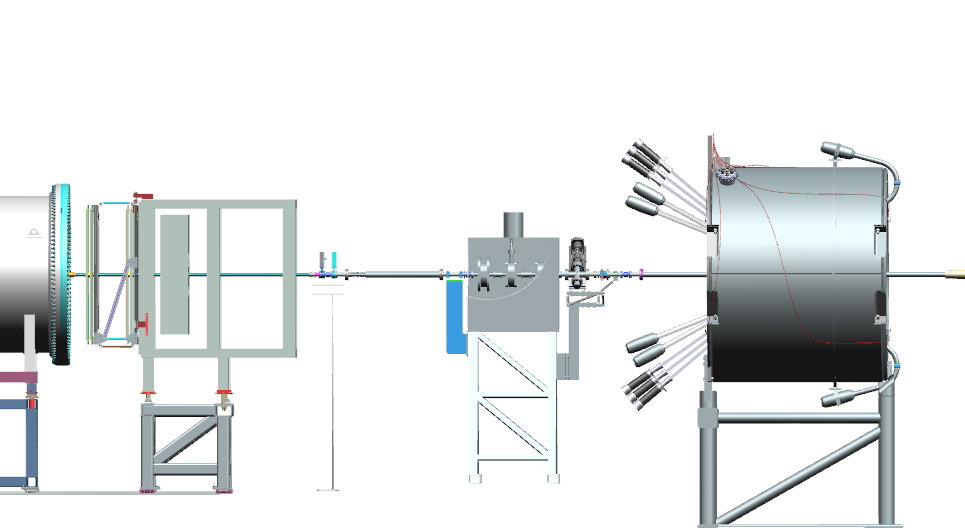 Vacuum Tubes to Beam Dump
Hycal
Beamline Valves
Beam Position Monitor
Harp